SÉQUENCE 8:
LES BRÛLURES
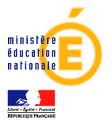 MANDOU Julien – Formateur PSC1 - mai 2022
Comment la reconnaissez-vous?
Y a-t’il un risque?
SI JE VOUS DIS BRÛLURES…
Quelles peuvent en être les causes?
Et que feriez-vous?
OBJECTIF
A la fin de cette séquence, vous serez capable de réaliser ou de faire réaliser la conduite à tenir face à une personne présentant une brûlure, en fonction de sa gravité.
DÉMONSTRATION
L’infection, séquelles fonctionnelles 
ou esthétiques
C’est une lésion de la peau, des voies 
aériennes ou digestives.
LES BRÛLURES
défaillance circulatoire 
ou respiratoire
LES RISQUES
Douleur sévère
LES SIGNES

- Rougeurs ou cloques dont la surface est inférieure à la moitié de la paume de la main
LES SIGNES

- 1 ou plusieurs cloques dont la surface est supérieure à la moitié de la paume de la main
- Selon l’aspect (blanchâtre ou noirâtre
- Selon la localisation: visage, cou, mains, articulations, voisines d’un orifice naturel 
- Chez l’enfant: rougeur étendue
- L’origine: chimique, électrique ou radiologique
LES CAUSES:

LA CHALEUR
L’ELECTRICITE
LES RADIATIONS
LES FROTTEMENTS
PROTECTION ADAPTÉE
REFROIDIR
Eau du robinet tempérée 
et à faible pression 
Pendant au moins 10 minutes
REFROIDIR
Eau du robinet tempérée
Et à faible pression
Pendant au moins 10 minutes
GRAVE
SIMPLE
ARROSAGE
ARROSAGE
ALERTER
Durée jusqu’à disparition de la douleur
Durée selon avis médical
PANSEMENT
NE PAS COUVRIR
AVIS MEDICAL: 
- Validité vaccination antitétanique 
- En cas d’aggravation dans les jours suivants
ALLONGER, SURVEILLER, PROTEGER
?
BRÛLURES PAR PROJECTION DE 
PRODUITS CHIMIQUES SUR LA PEAU 
OU LES VÊTEMENTS
Contacter le 15 et appliquer leurs consignes
Conserver l’emballage du 
produit en cause
arroser abondamment 
et immédiatement
faire ôter ou ôter les vêtements 
imbibés de produit sous l’eau
Se protéger
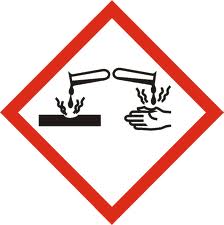 Contacter le 15 et appliquer leurs consignes
Conserver l’emballage du 
produit en cause
BRÛLURES PAR INGESTION DE 
PRODUIT CHIMIQUE
Ne jamais faire vomir
ou boire
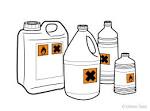 Conserver l’emballage du produit en cause
Contacter le 15 et appliquer leurs consignes
veiller à ce que 
l'eau ne coule 
pas sur l'autre oeil
arroser abondamment 
et immédiatement
BRÛLURES PAR PROJECTION
 DE PRODUITS CHIMIQUES DANS L’OEIL
Retirer les lentilles de contact 
sous l’eau
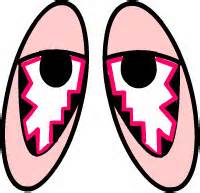 Ne jamais toucher la victime
avant la suppression du
risque
Contacter le 15 et appliquer leurs consignes
Arroser abondamment 
et immédiatement
BRÛLURE ÉLECTRIQUE
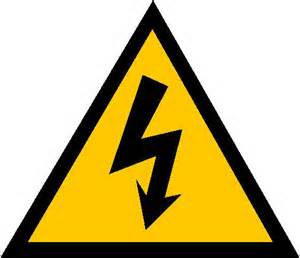 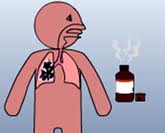 Contacter le 15 et 
appliquer leurs consignes
BRÛLURES INTERNE PAR INHALATION
Asseoir si difficultés respiratoires
?